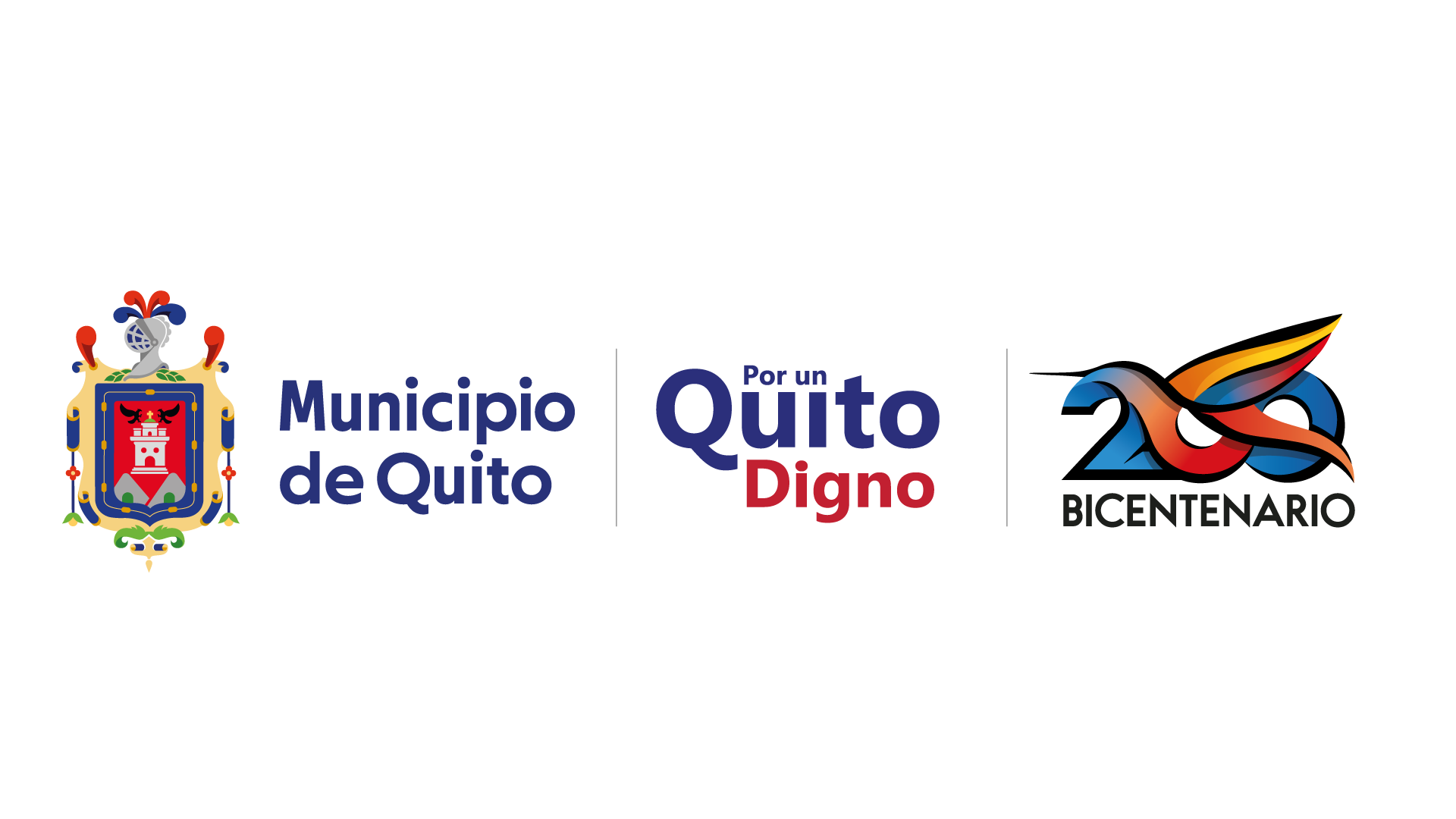 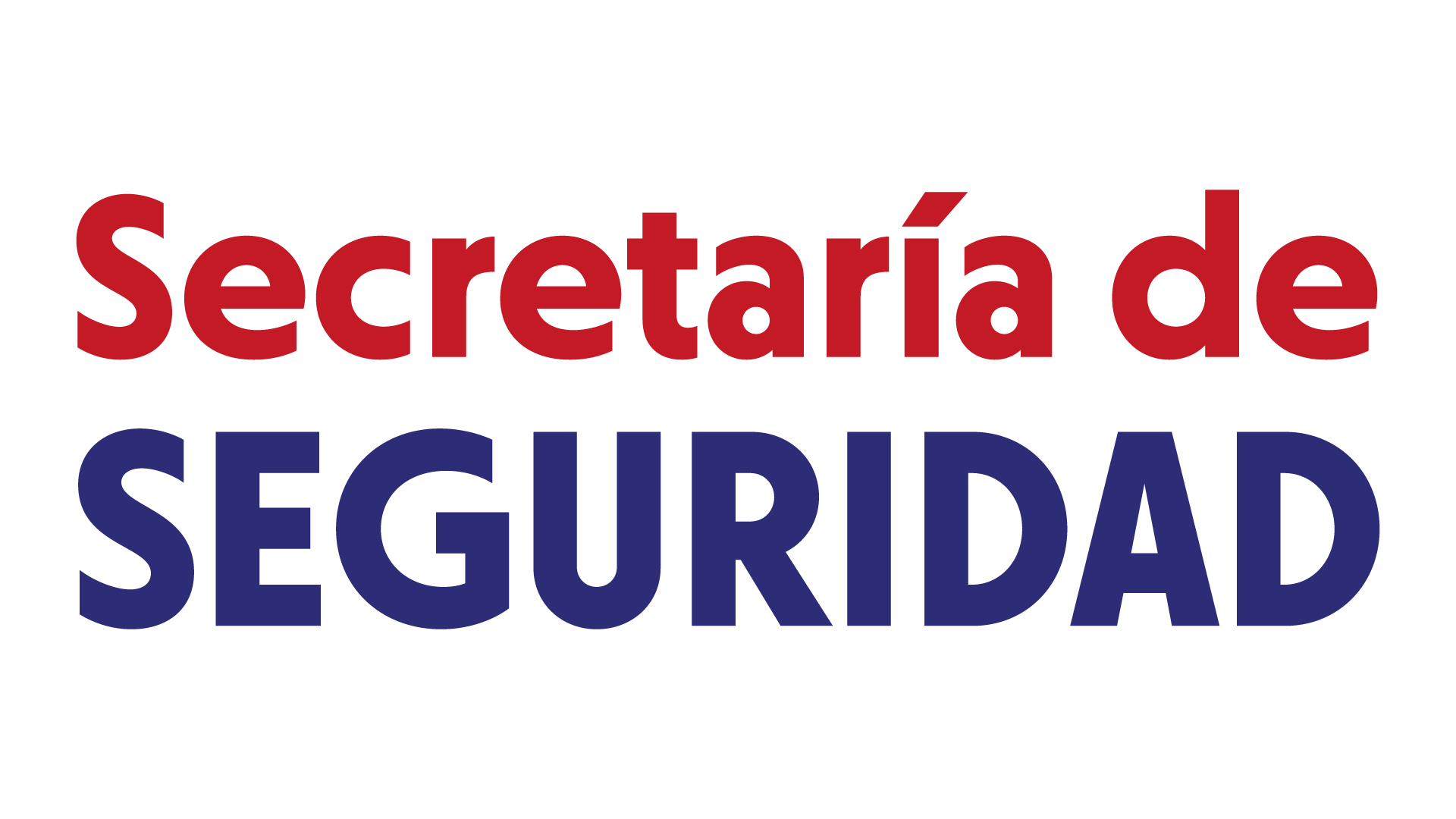 INFORME SOBRE ACTIVIDADES REALIZADAS POR LA SECRETARÍA GENERAL DE SEGURIDAD Y GOBERNABILIDAD EN EL MARCO DE LAS PROTESTAS Y MOVILIZACIONES
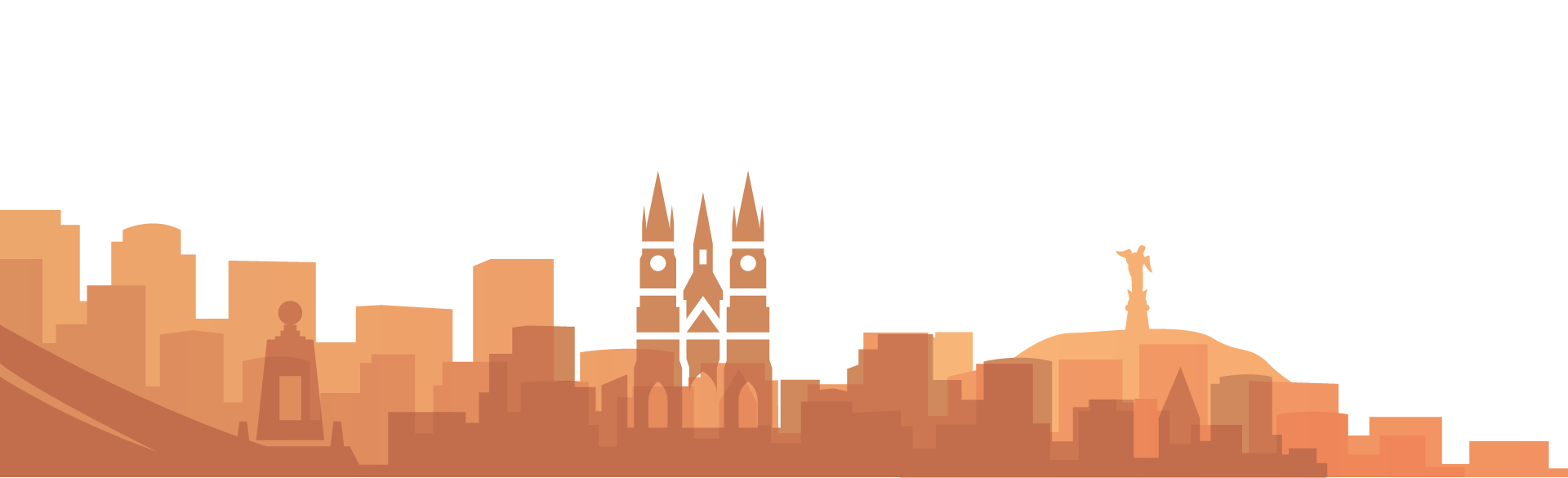 ORGANIZACIÓN FRENTE A LA EMERGENCIA
Se instaló el Puesto de Mando Unificado, para monitoreo de las manifestaciones desde la noche del domingo, 12 de junio del 2022.
PMU
COE METROPOLITANO
Se instaló el COE Metropolitano, convocado por el  Alcalde del Distrito Metropolitano de Quito, el 14 de Junio del 2022.
GRUPO DE TRABAJO 2
Como Resolución del COE Metropolitano, se instalaron  las Mesas Técnicas y los Grupos de Trabajo.
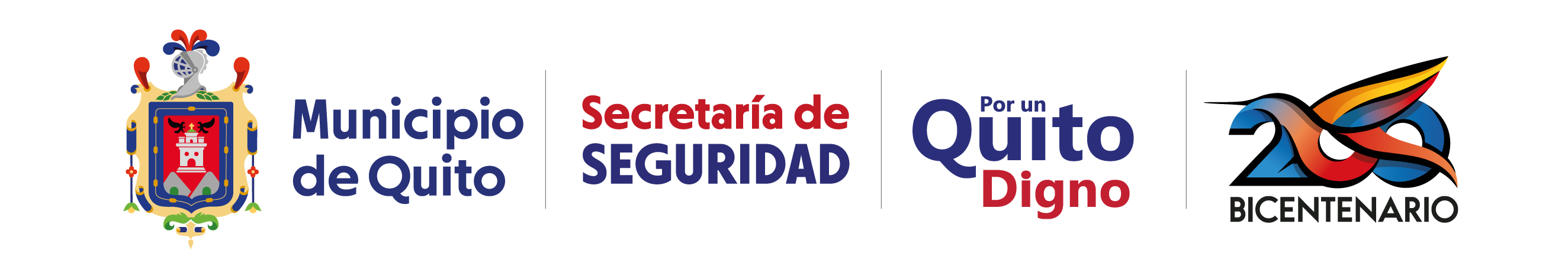 GRUPO DE TRABAJO 2
OBJETIVOS
INTEGRANTES
Secretaría General de Seguridad y Gobernabilidad. 
Policía Nacional.  
Fuerzas Armadas. 
Agencia Metropolitana de Tránsito.  
Agencia Metropolitana de Control.
Agencia de Coordinación Distrital de Comercio.
Empresa Pública de Transporte y Pasajeros. 
Cuerpo de Agentes de Control Metropolitano. 
Cuerpo de Bomberos de Quito. 
EP-EMSEGURIDAD.
EMASEO. 
EPMMOP. 
EPMAPS.
EMGIRS.
EP Mercado Mayorista.
MONITOREO Y ALERTA, PRESENCIA DE MANIFESTANTES Y CIERRES VIALES
STEP
02
COORDINACIÓN DE LOGÍSTICA PARA HABILITACIÓN VIAL
STEP
03
COORDINAR RESGUARDO PARA MANTENER LOS SERVICIOS PÚBLICOS
STEP
04
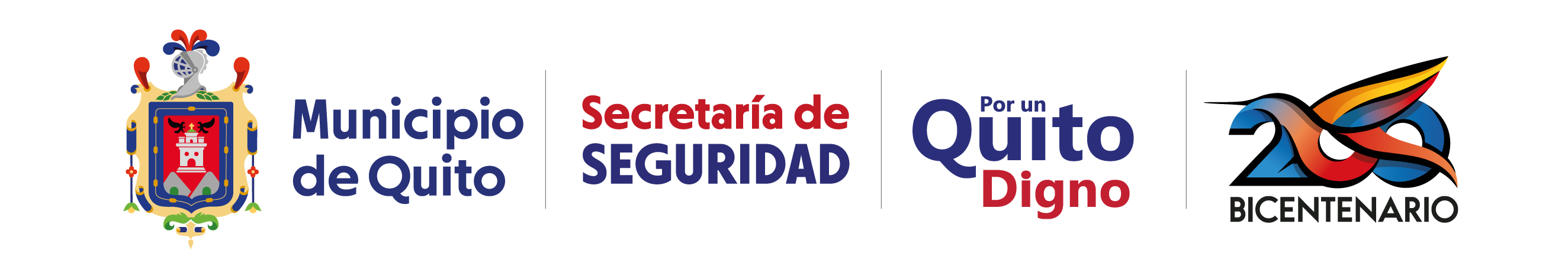 LOGÍSTICA
APROXIMADO DIARIO DE FUNCIONARIOS POR INSTITUCIÓN.
SECRETARÍA DE SEGURIDAD.
30
18
AGENCIA METROPOLITANA DE CONTROL.
JEFATURA DE SEGURIDAD.
45
700
AGENCIA METROPOLITANA DE TRANSITO.
320
1.200
CUERPO DE BOMBEROS DEL DMQ.
CUERPO DE AGENTES DE CONTROL.
30
1.100
POLICÍA NACIONAL.
FUERZAS ARMADAS.
1.000
CUERPO DE AGENTES DE CONTROL METROPOLITANO.
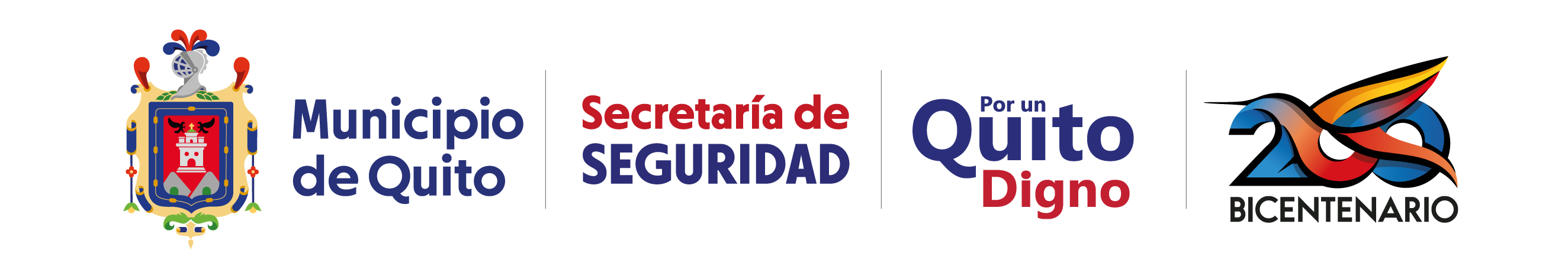 LOGÍSTICA
APROXIMADO DIARIO DE MAQUINARA POR INSTITUCIÓN.
EPMMOP
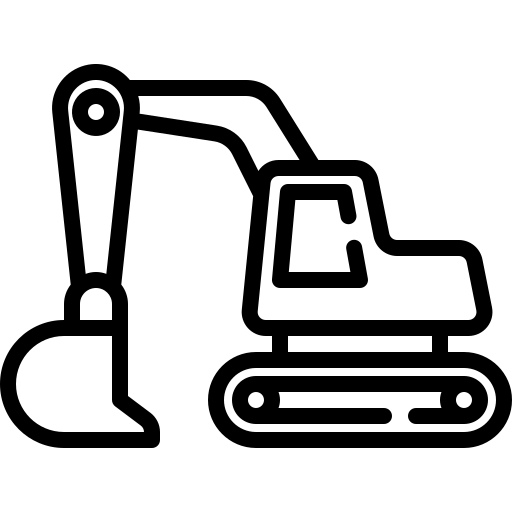 3 VOLQUETAS
1 CAMIÓN
1 MINICARGADORA
1 CAMIONETA
EP EMSEGURIDAD
EPMAPS
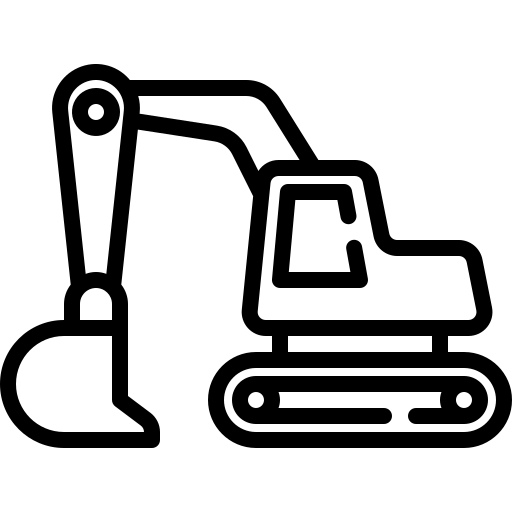 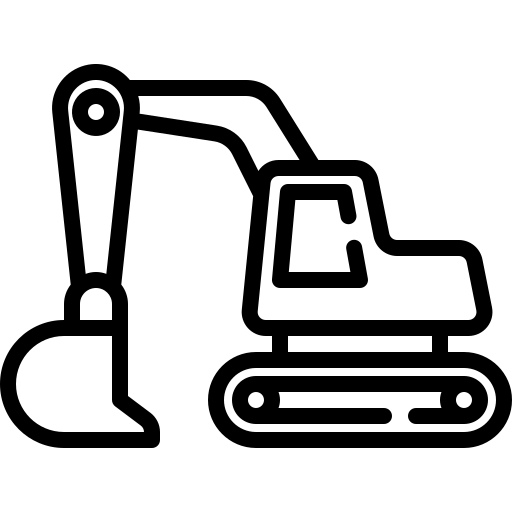 2 VOLQUETAS
1 RETROEXCAVADORA
1 MINICARGADORA
2 CAMIONETAS
2 VOLQUETAS
1 MINICARGADORA
TOTAL
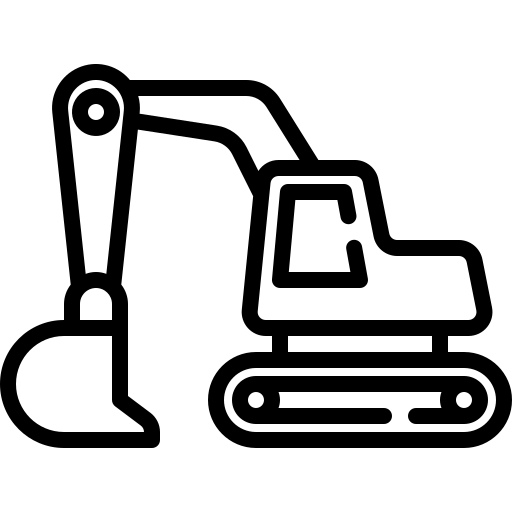 8 VOLQUETAS
1 RETROEXCAVADORA
4 MINICARGADORA
3 CAMIONETAS
EMASEO
OBJETIVO
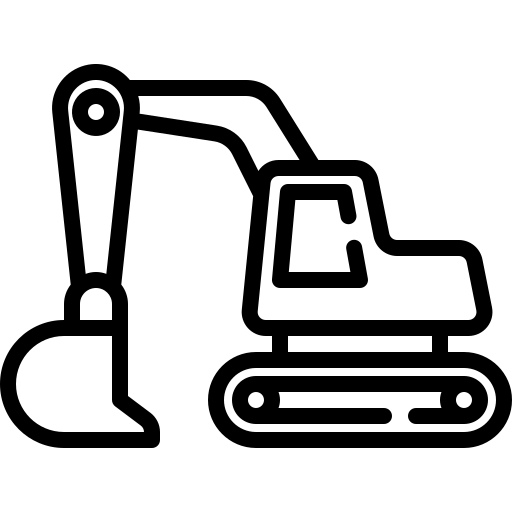 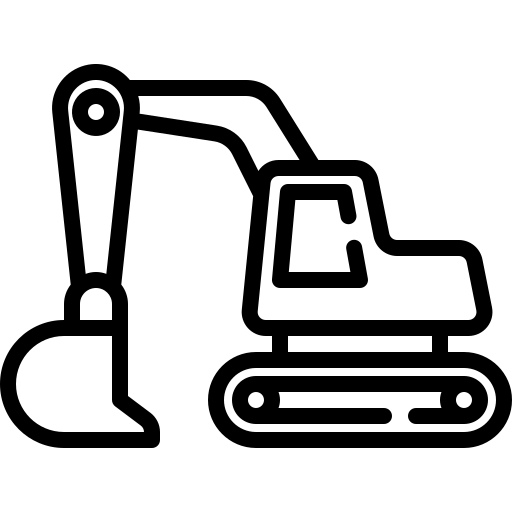 1 VOLQUETA 
1 MINICARGADORA
HABILITACIÓN DE VÍAS
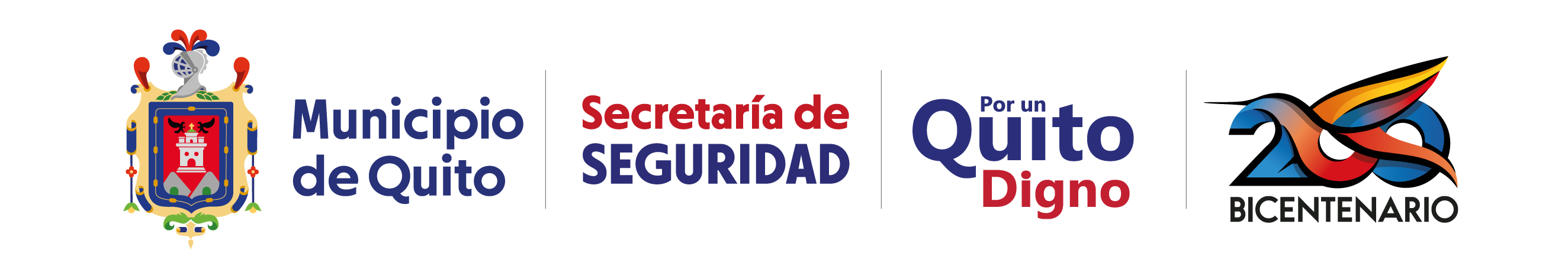 ACCIONES REALIZADAS
EMPRESAS PÚBLICAS
LEVANTAMIENTO DE MATERIAL (ESCOMBROS) PARA HABILITACIÓN DE VÍAS.
AMT
SANCIONES DE TRÁNSITO.
Metros 3
16
72
193
9.106
2316
AMC
INFRACCIONES ADMINISTRATIVAS.
POLICÍA NACIONAL
DETENIDOS.
GT-2
VÍAS HABILITADAS.
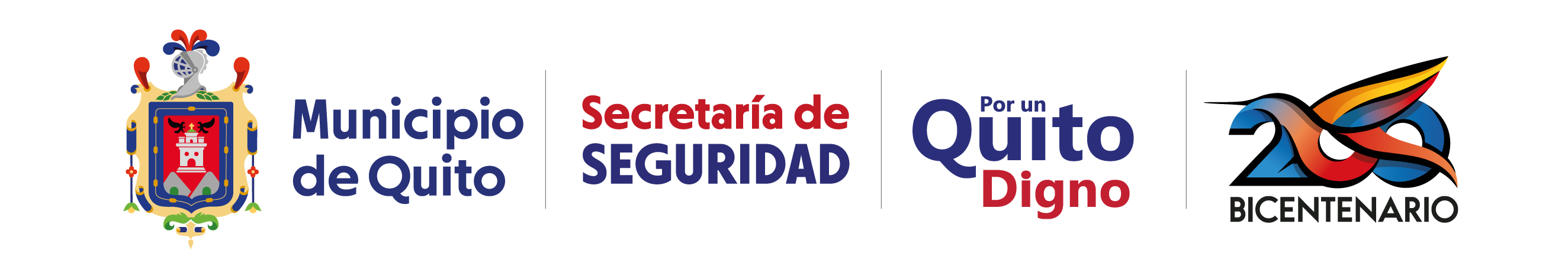 ACCIONES DE RELEVANCIA
PRINCIPALES COORDINACIONES DEL GT-2
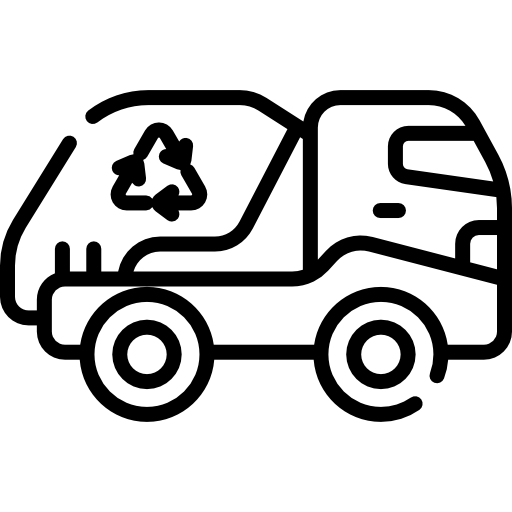 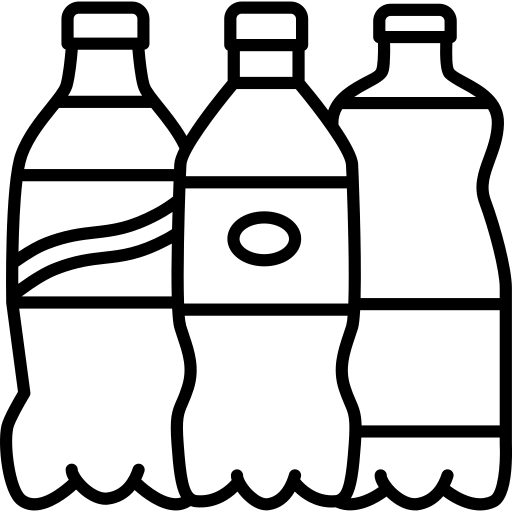 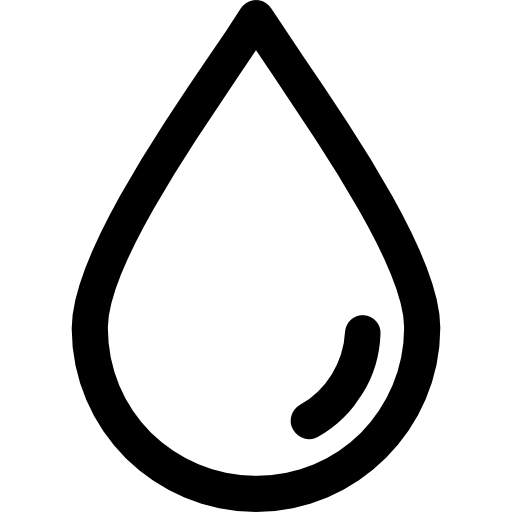 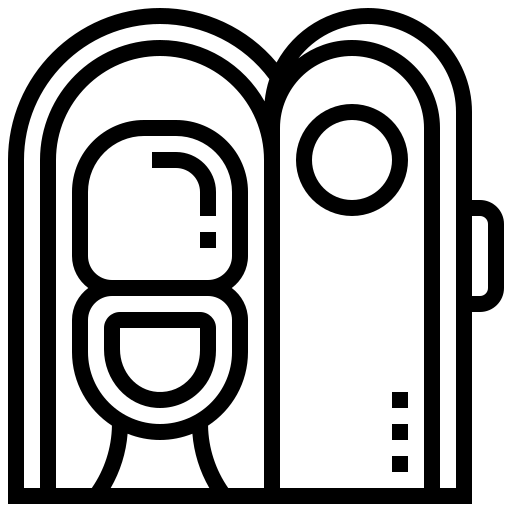 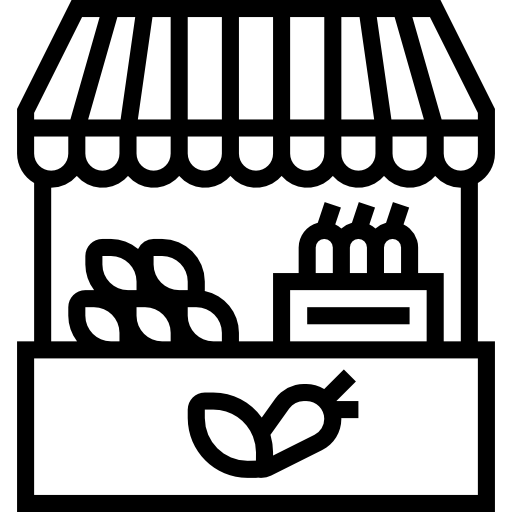 TRASLADO DE SULFATO DE ALUMINIO
INSTALACIÓN DE BATERIAS SANITARIAS
RECOLECCIÓN DE ESCOMBROS
APERTURA DE MERCADOS
DOTACIÓN DE ALIMENTOS
YOUR TITLE
YOUR TITLE
Operativos interinstitucionales diarios, para trasladar este químico, necesario para potabilizar el agua.
Operativos interinstitucionales diarios, para recolectar escombros y basura, permitiendo la habilitación de vías.
Operativos interinstitucionales diarios, para mantener abiertos los centros de abasto.
Entrega de 1.500 refrigerios e hidratación, distribuidos para la Policía Nacional, Fuerzas Armadas y CACM.
Instalación de baterías sanitarias y suministro de agua, en los recintos de acogida de los manifestantes.
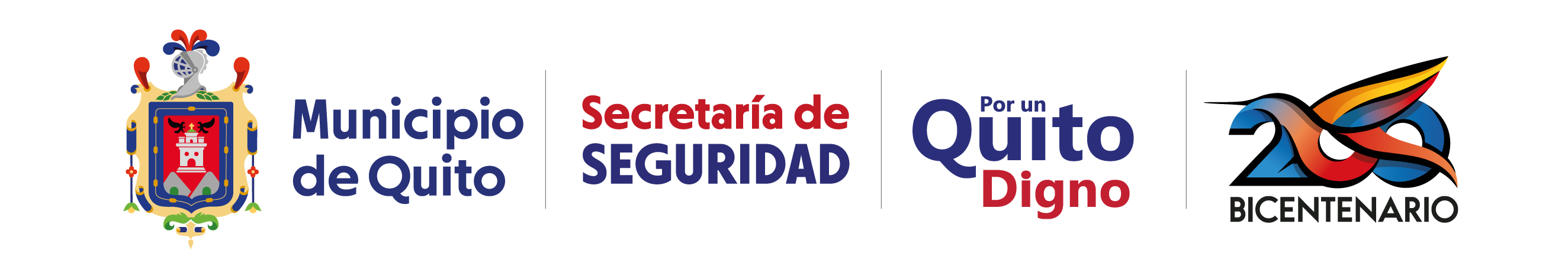 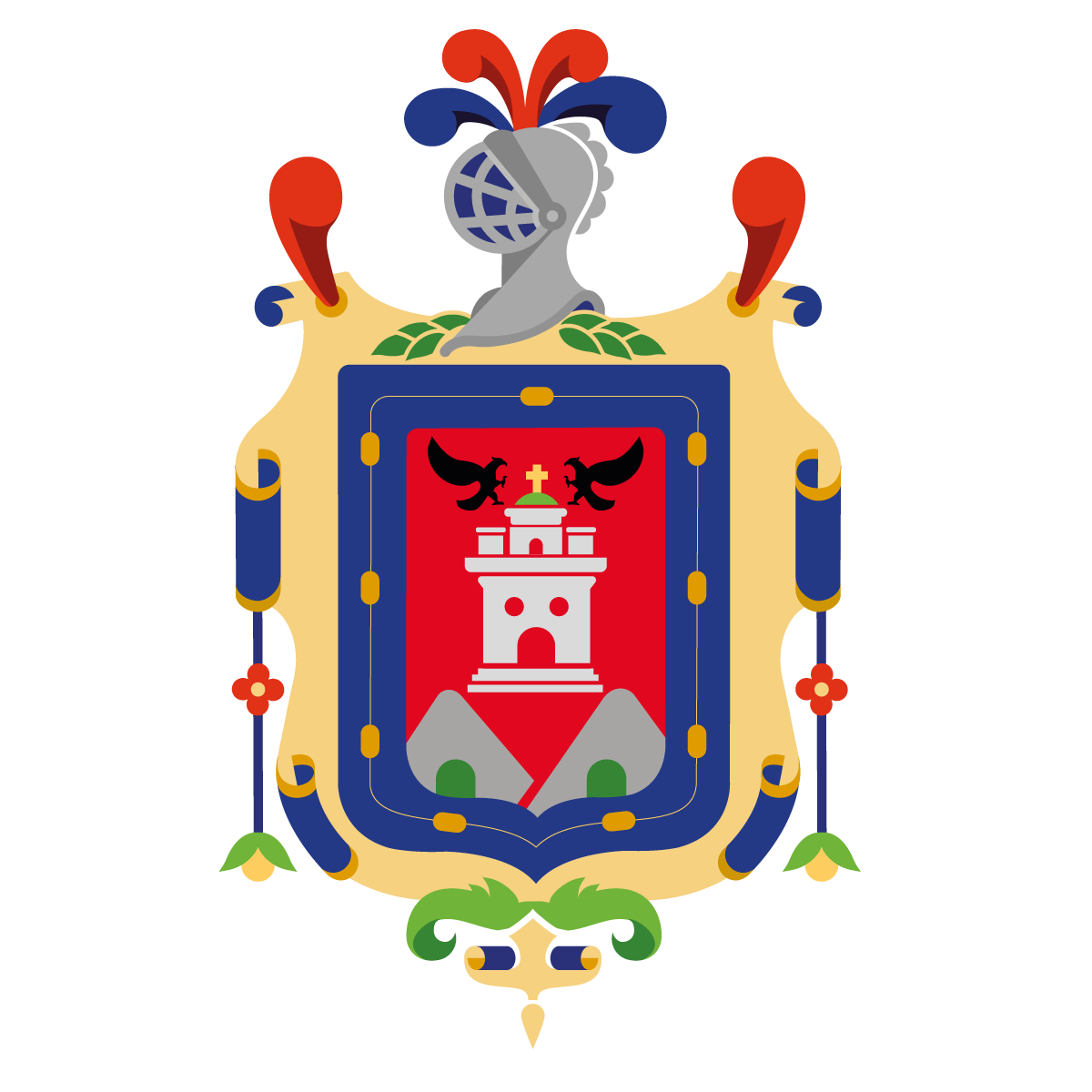